Проект «Жизнь в строю- как в бою!»Отряд «Ратники Отечества»
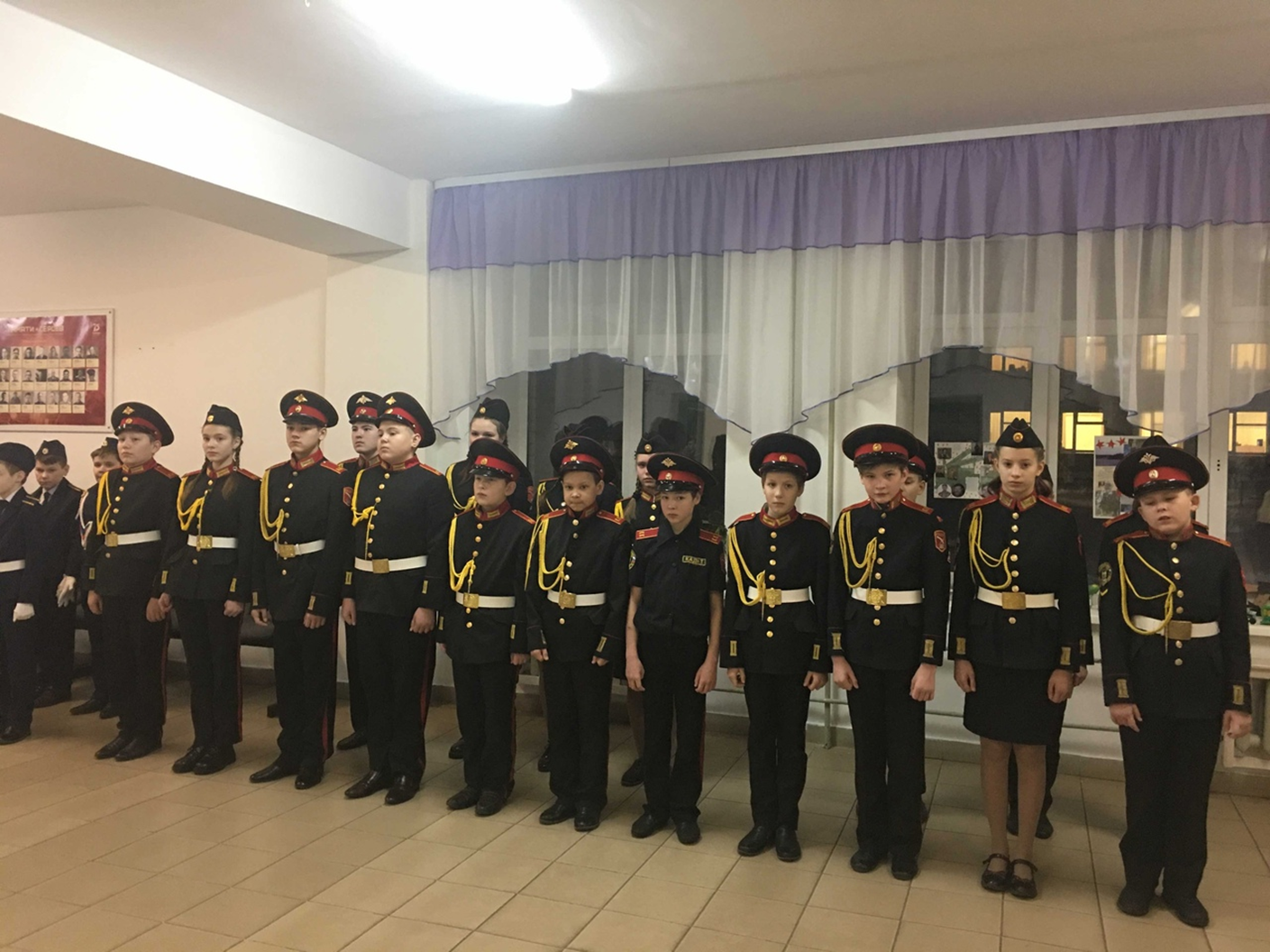 События и мероприятия
 кадетского класса 
в 2021-2022 учебном году.
•	встреча с офицерами – ракетчиками в г. Звездный
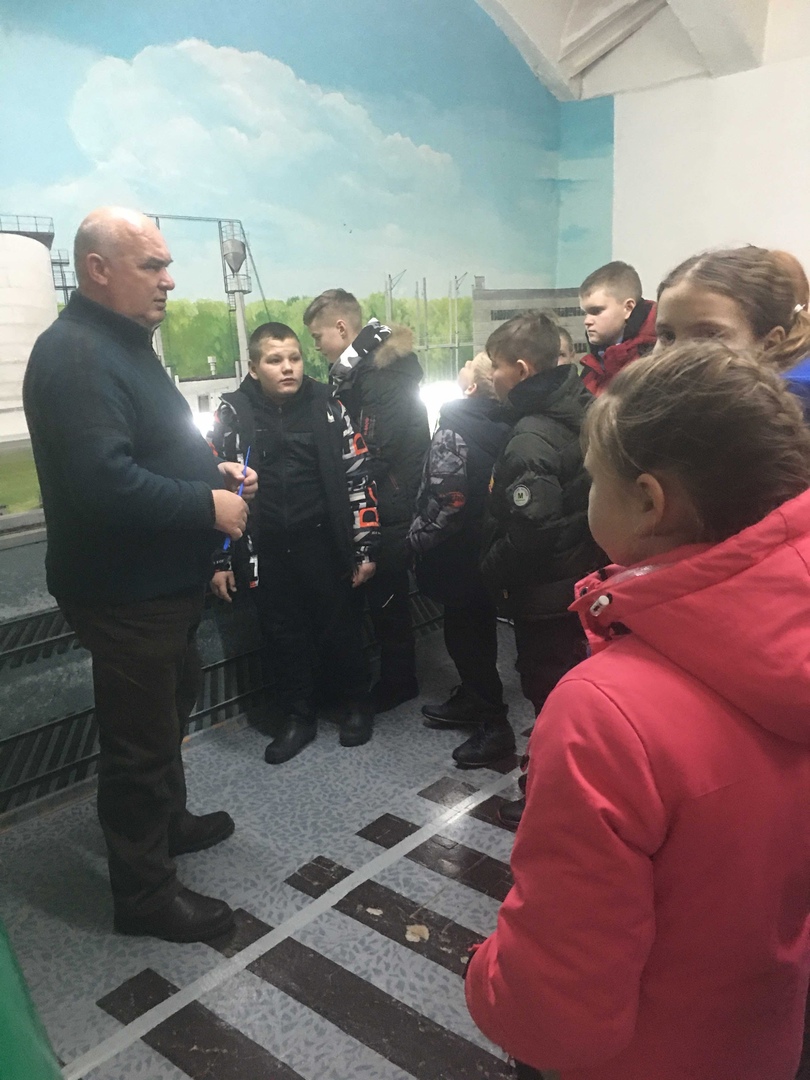 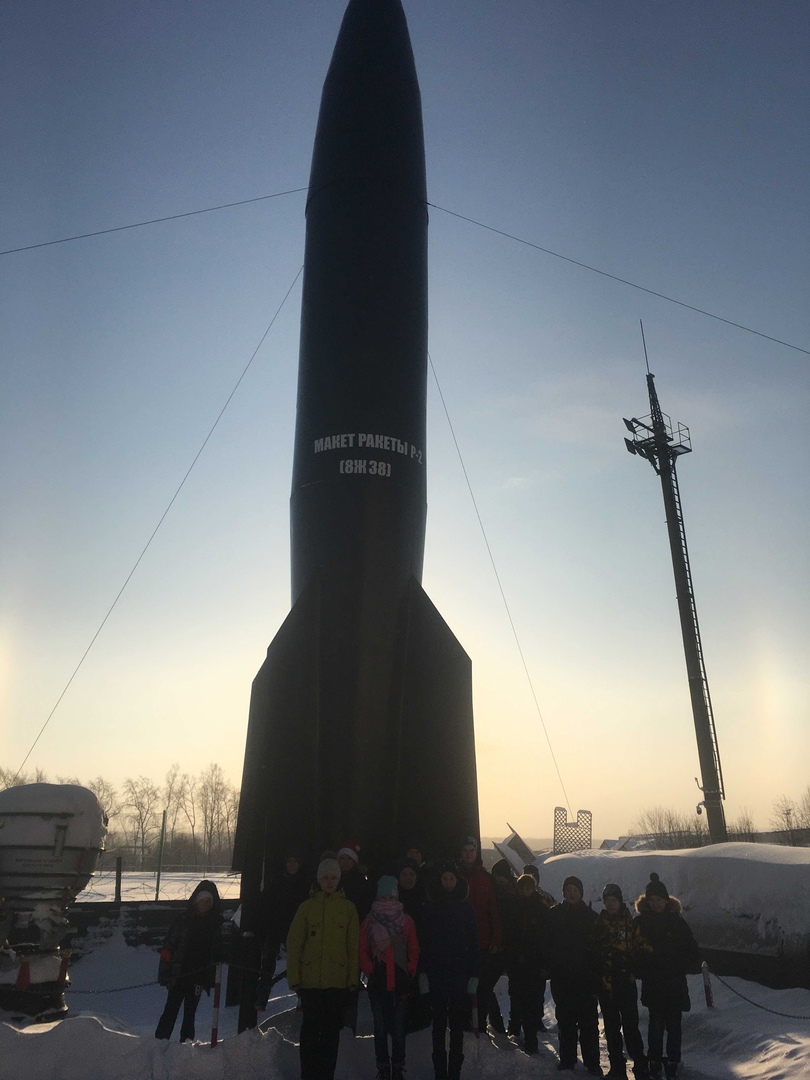 •	участие в патриотической акции «Посылка солдату»
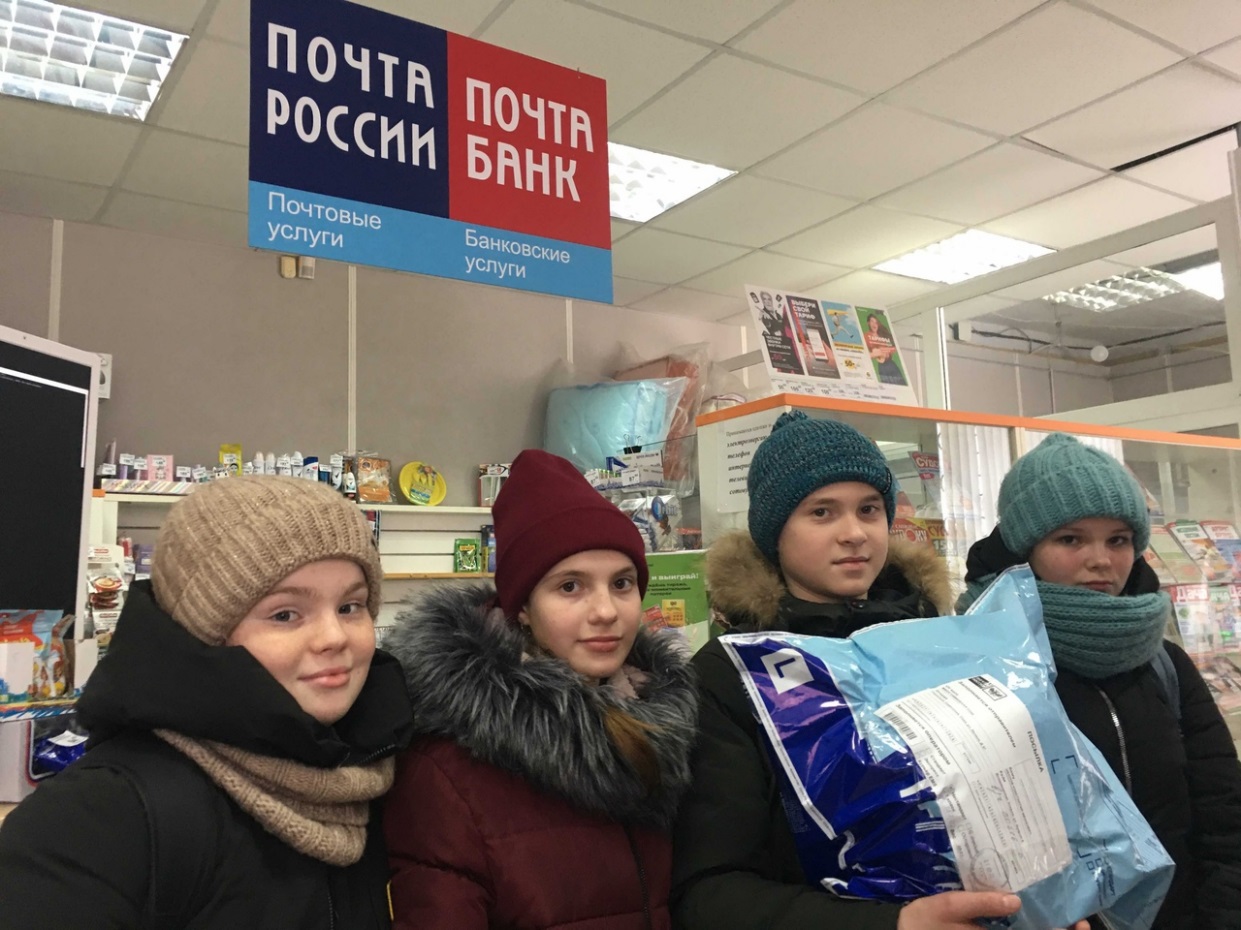 лагерь «Бородино – 2021»
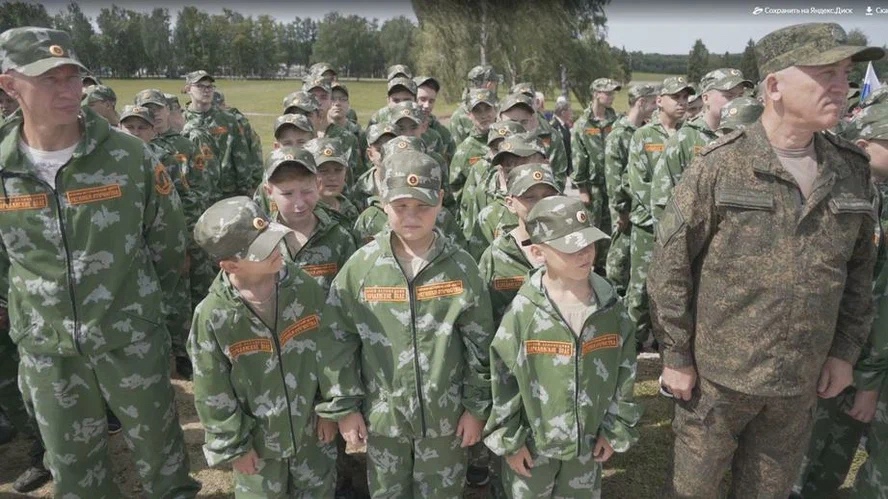 Встреча с Героем России
занятия клуба «Патриот»
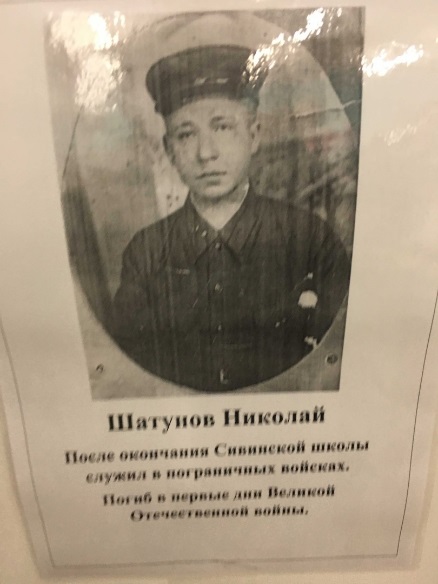 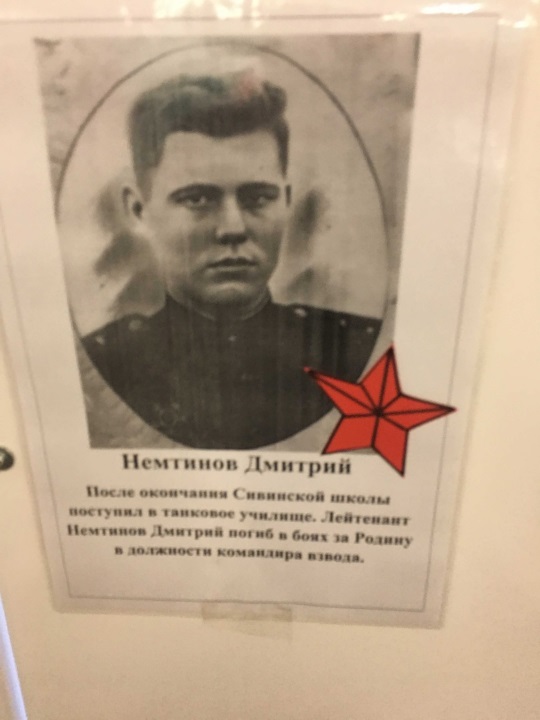 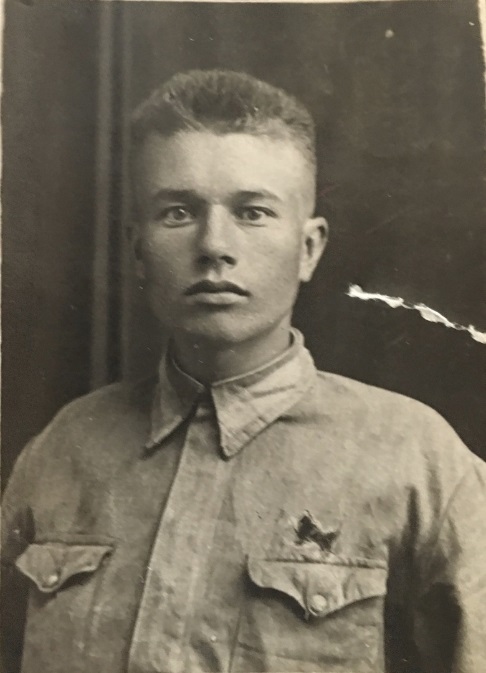 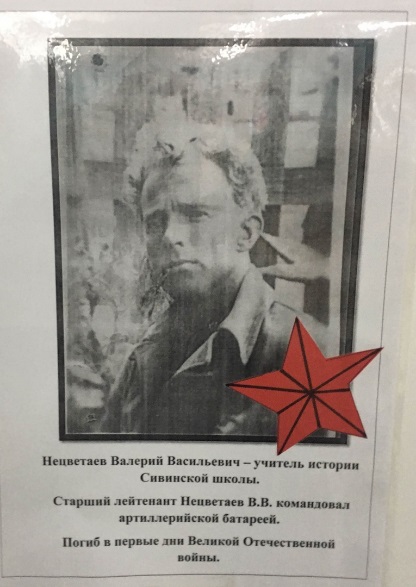 Подготовка страниц проекта «Память поколений»
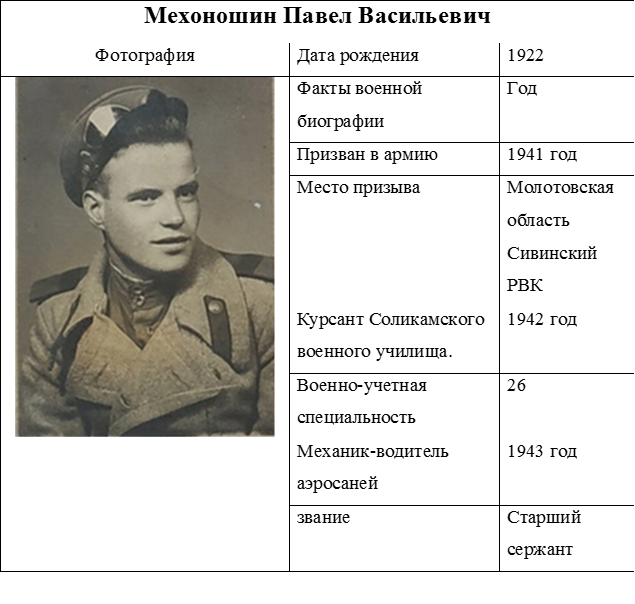 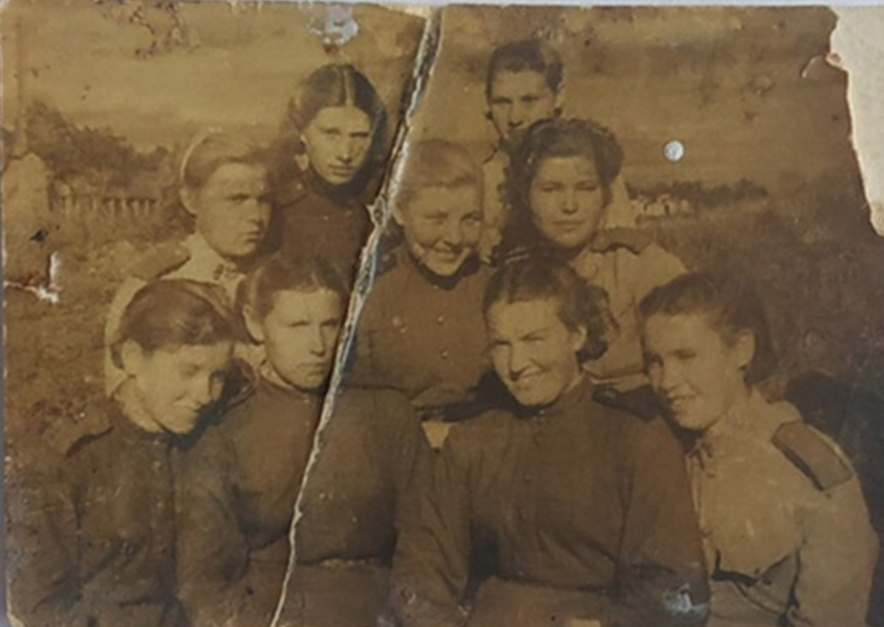 Конкурс «Старт в науку»
Конкурс «Старт в науку»
Конкурс «Старт в науку»
•	экскурсии «Блокада», «Уран»
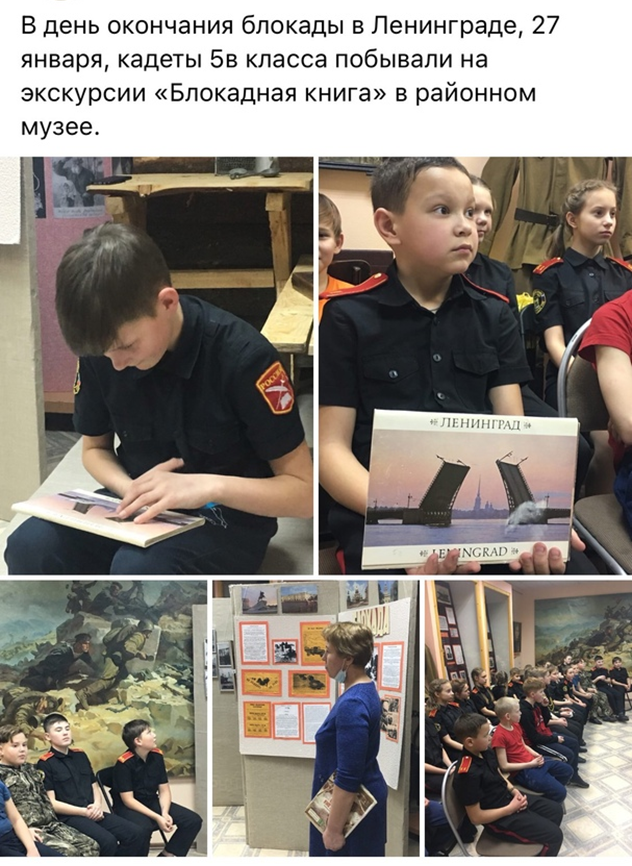 •	краевая «Большая георгиевская игра»
Квест «Посмотри вверх!»
Лагерь «Дорога Героев»
Уральский танковый корпус – новая тема
Оружие на вес…Тяжело!
Акция «Подарок на 8 марта»
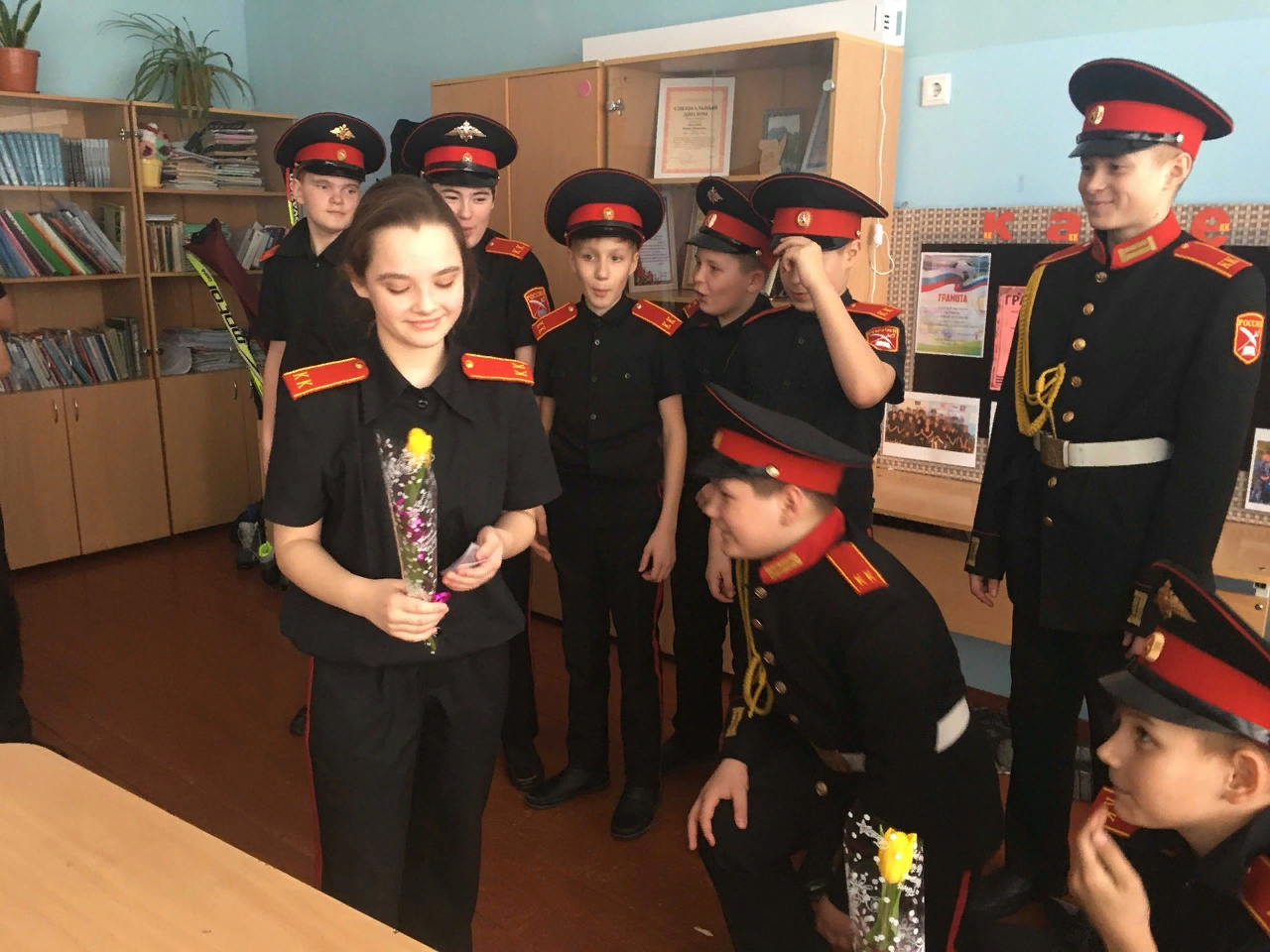 Команда «Ратники Отечества» всегда в порядке!